Министерство образования РМПортфолиовоспитателя МАДОУ «Центр развития ребёнка – детский сад №73» г.о.СаранскЕремеевой Натальи Васильевны
Дата рождения: 01.07.1967г.
Профессиональное образование: высшее,
 МГУ им. Н.П.Огарева 
Специальность: «География»
Квалификация: географ,
 преподаватель географии
Общий трудовой стаж :26 лет
Стаж педагогической работы по специальности:21 год
Наличие квалификационной категории: высшая
Дата последней аттестации:15.03.2010
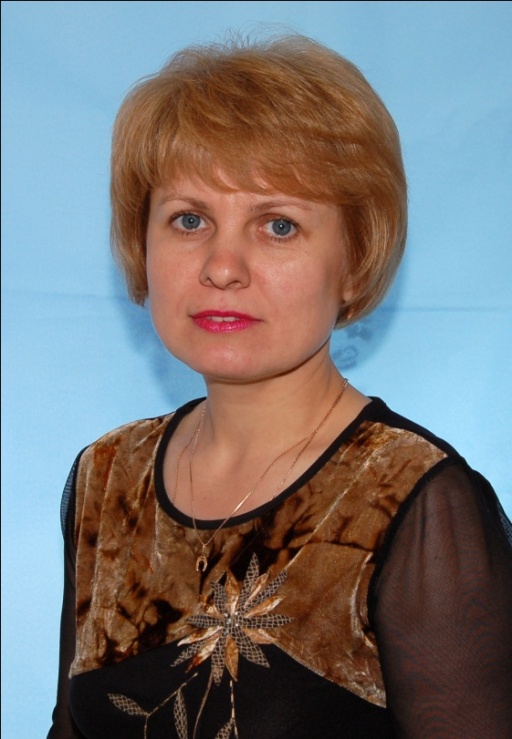 Представление  педагогического опыта на сайте МАДОУ «Центр развития ребенка - детский сад №73»


http://ds73sar/schoolrm.ru
Применение информационно-коммуникационных технологий
Раздел 1
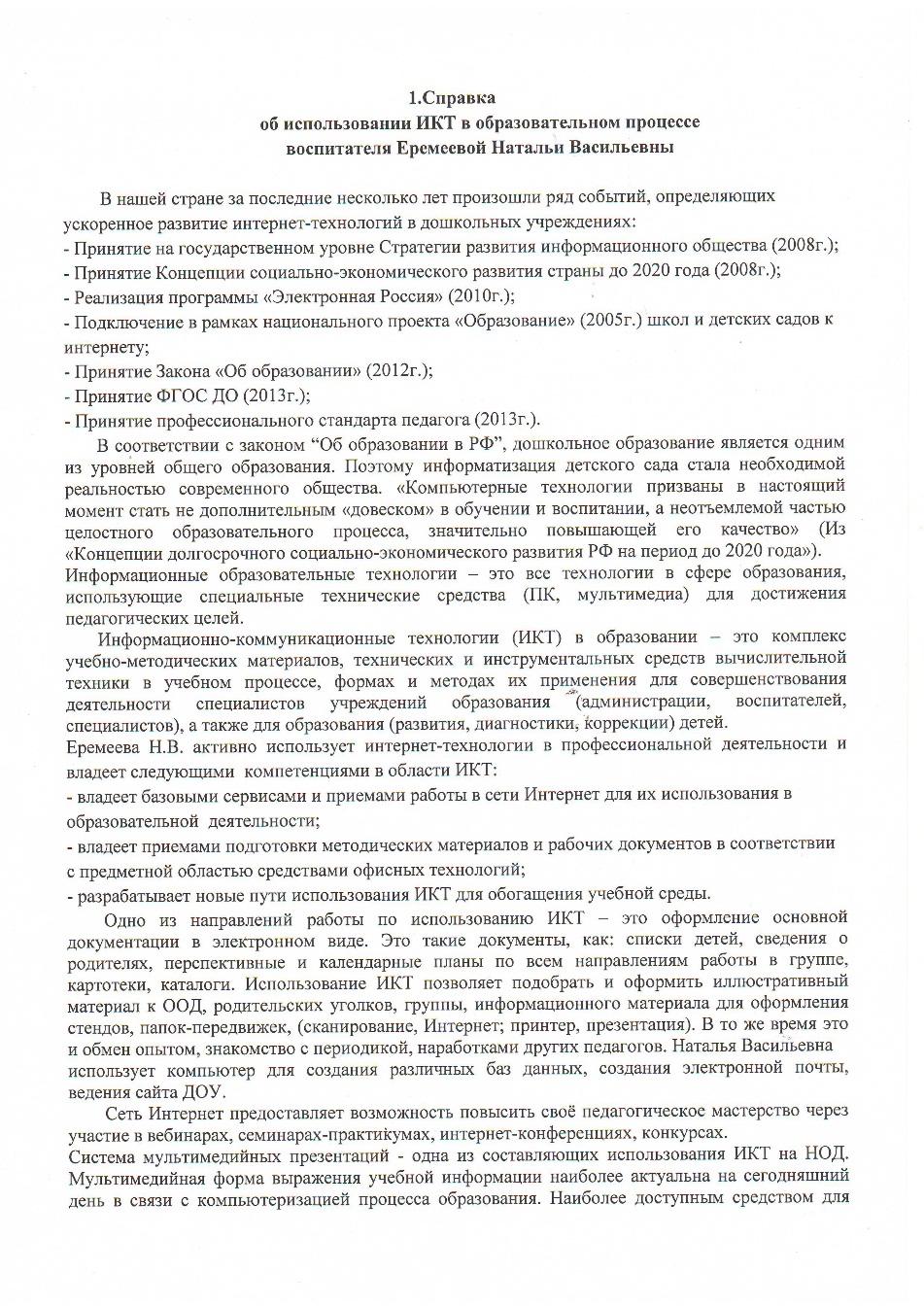 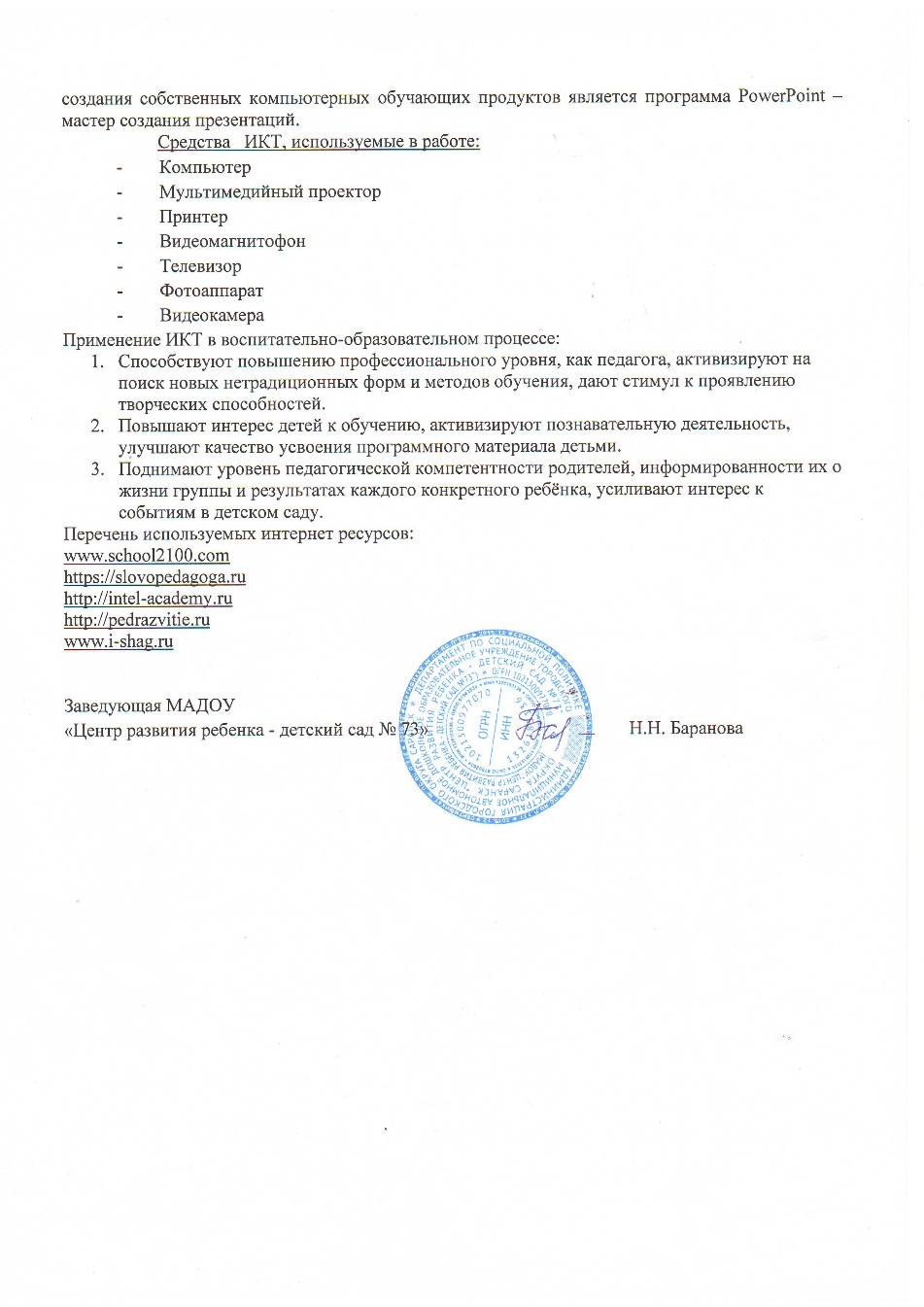 Участие в проектно – исследовательской или опытно- экспериментальной деятельности
Раздел 2
Федеральный уровень 
«Обеспечение преемственности между дошкольным и начальным образованием в условиях введения ФГОС и ФГТ».

Апробация процедур и инструментов качества дошкольного образования в условиях введения ФГОС дошкольного образования в период с 10 марта 2015 года по 30 мая 2015 года в сотрудничестве с ФГАУ «ФИРО»
Базовая площадка по использованию учебных пособий, обеспечивающих образовательную деятельность МАДОУ «Центр развития ребёнка - детский сад №73» по ООП ДО «Детский сад 2100» 
Муниципальный уровень
«Развитие творческого потенциала личности ребенка средствами игровой деятельности».
Наличие публикаций, включая интернет-публикации
Раздел 3
Всероссийский уровень - 1
Результаты участия воспитанников в конкурсах, выставках, фестивалях
Раздел 4
Муниципальный уровень – 2
Всероссийский уровень – 1
Международный уровень - 1
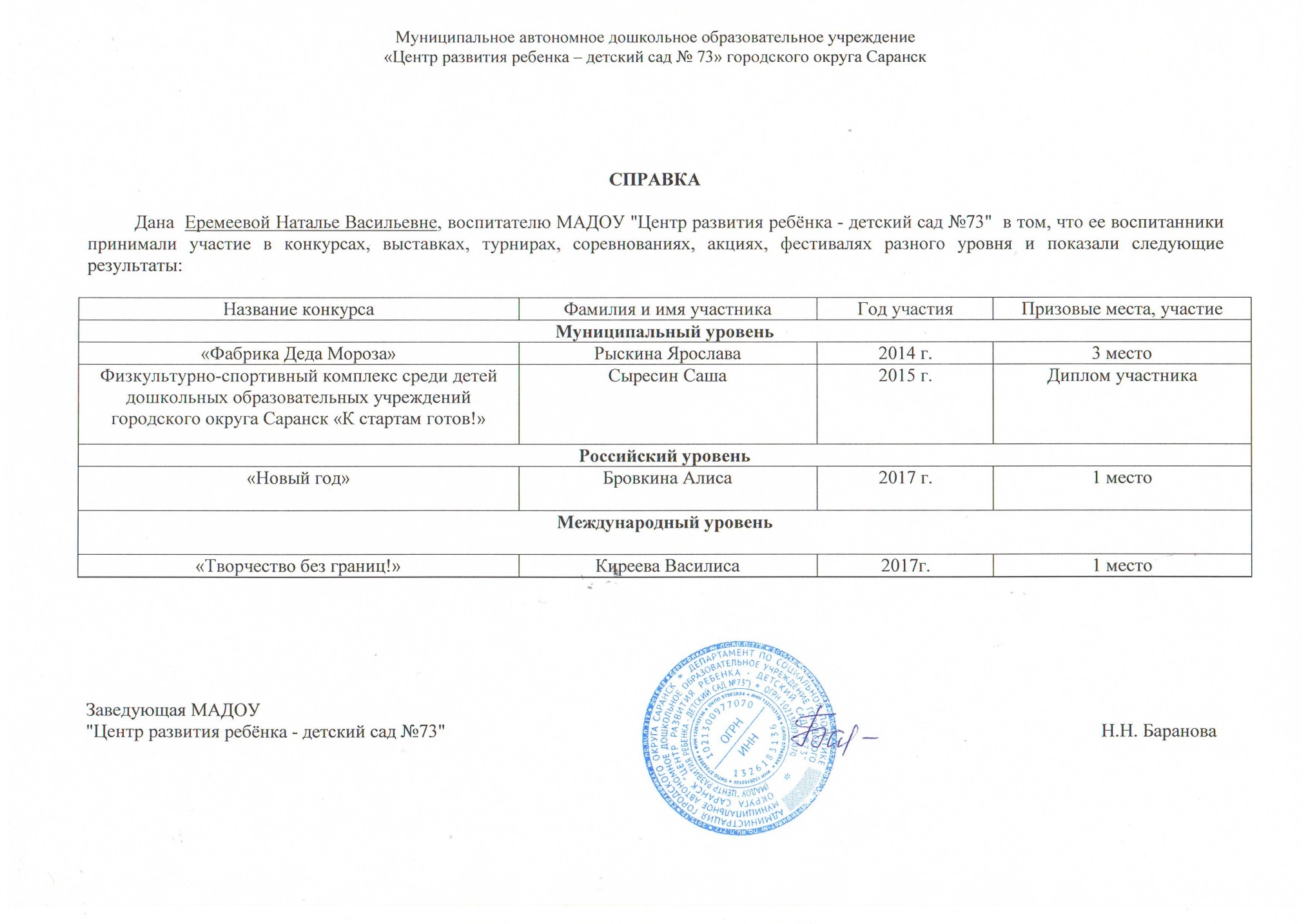 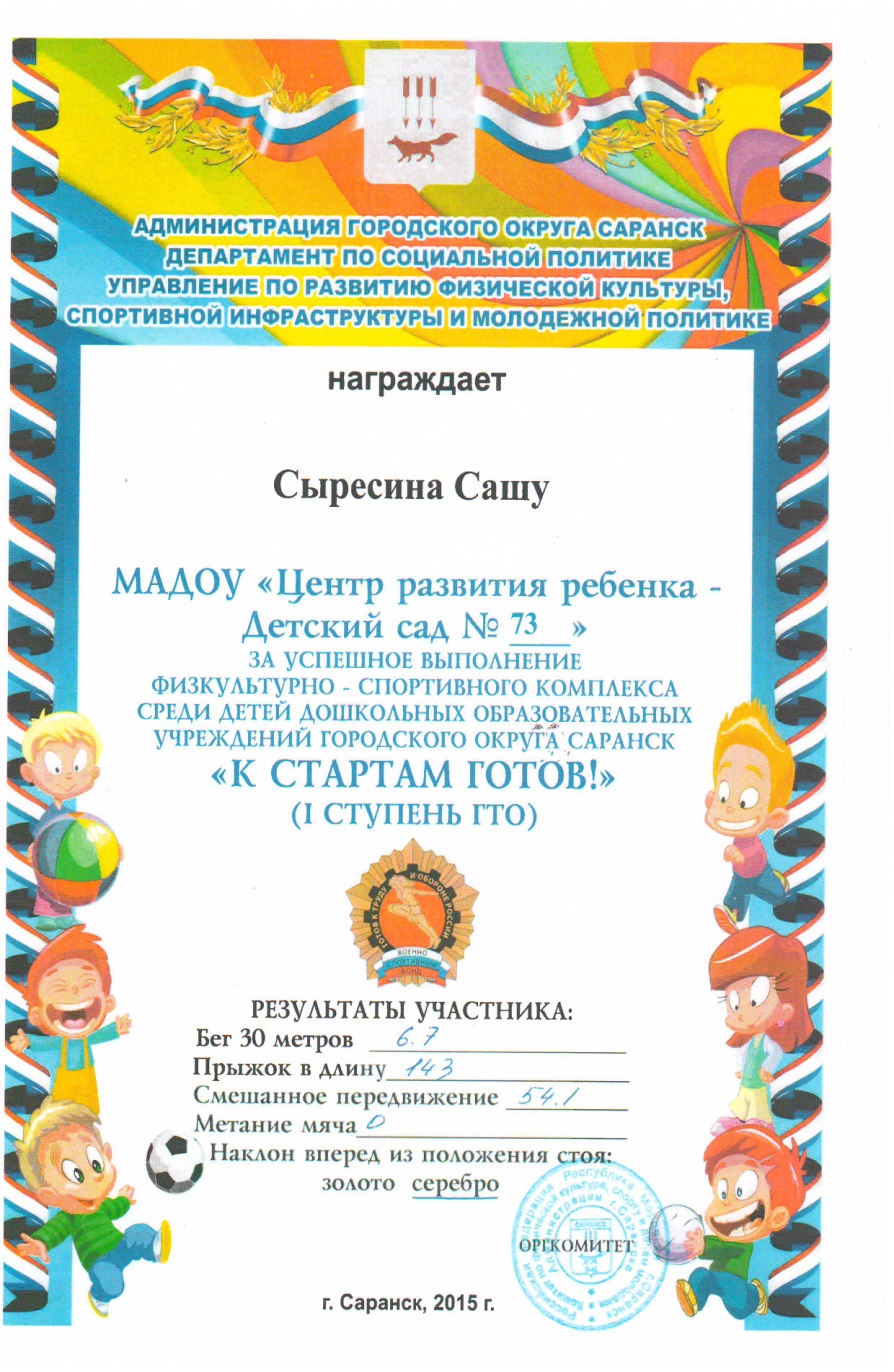 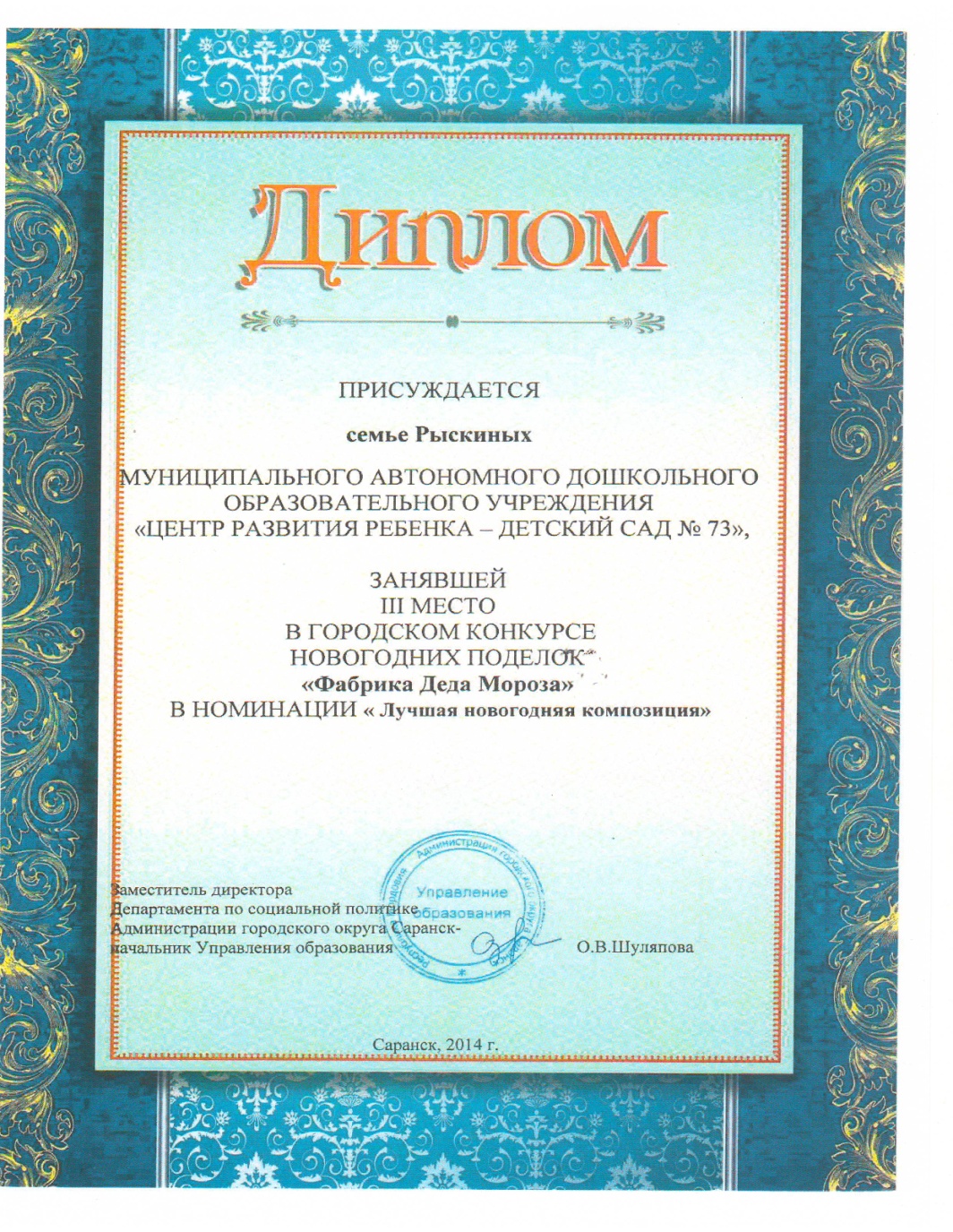 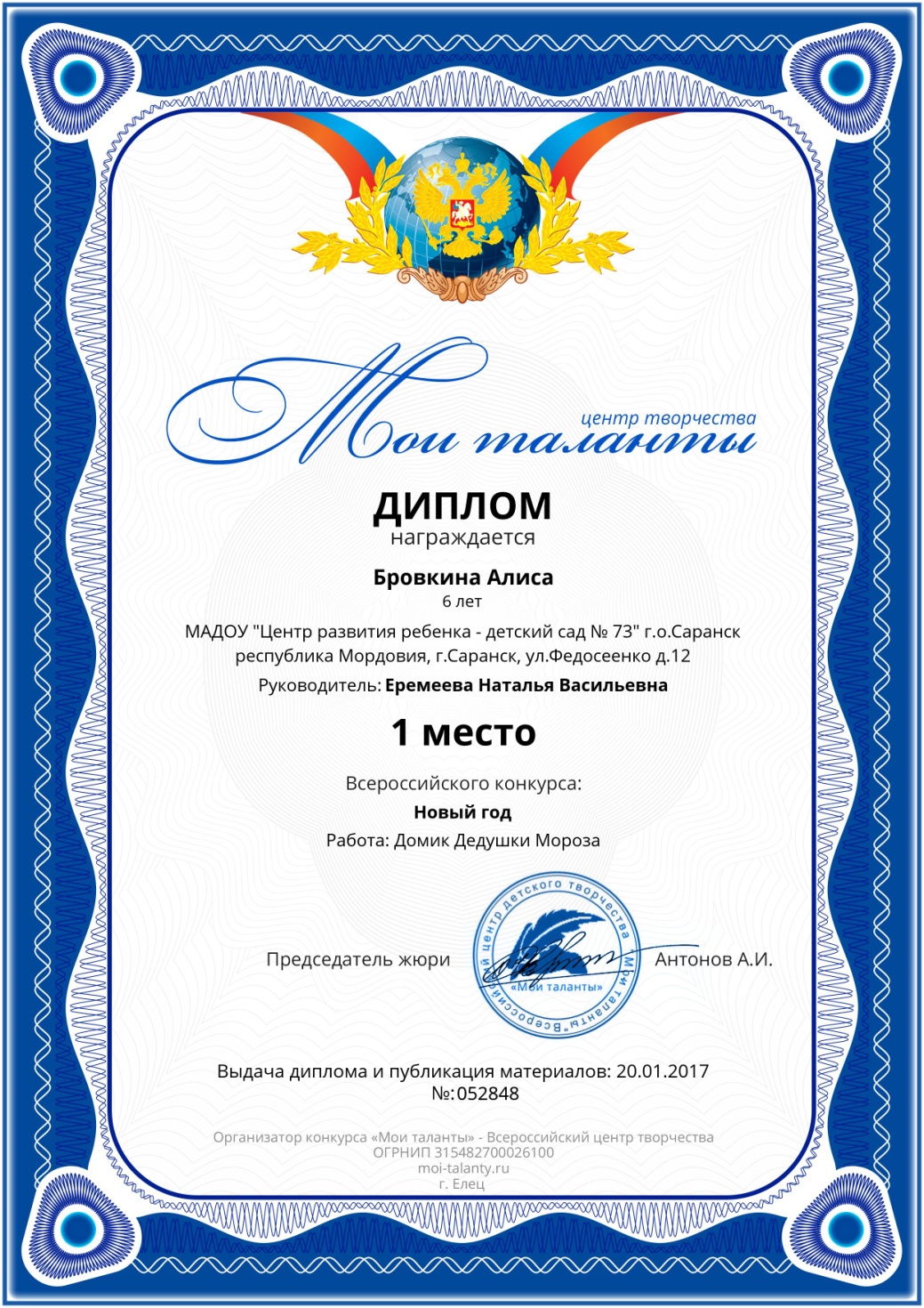 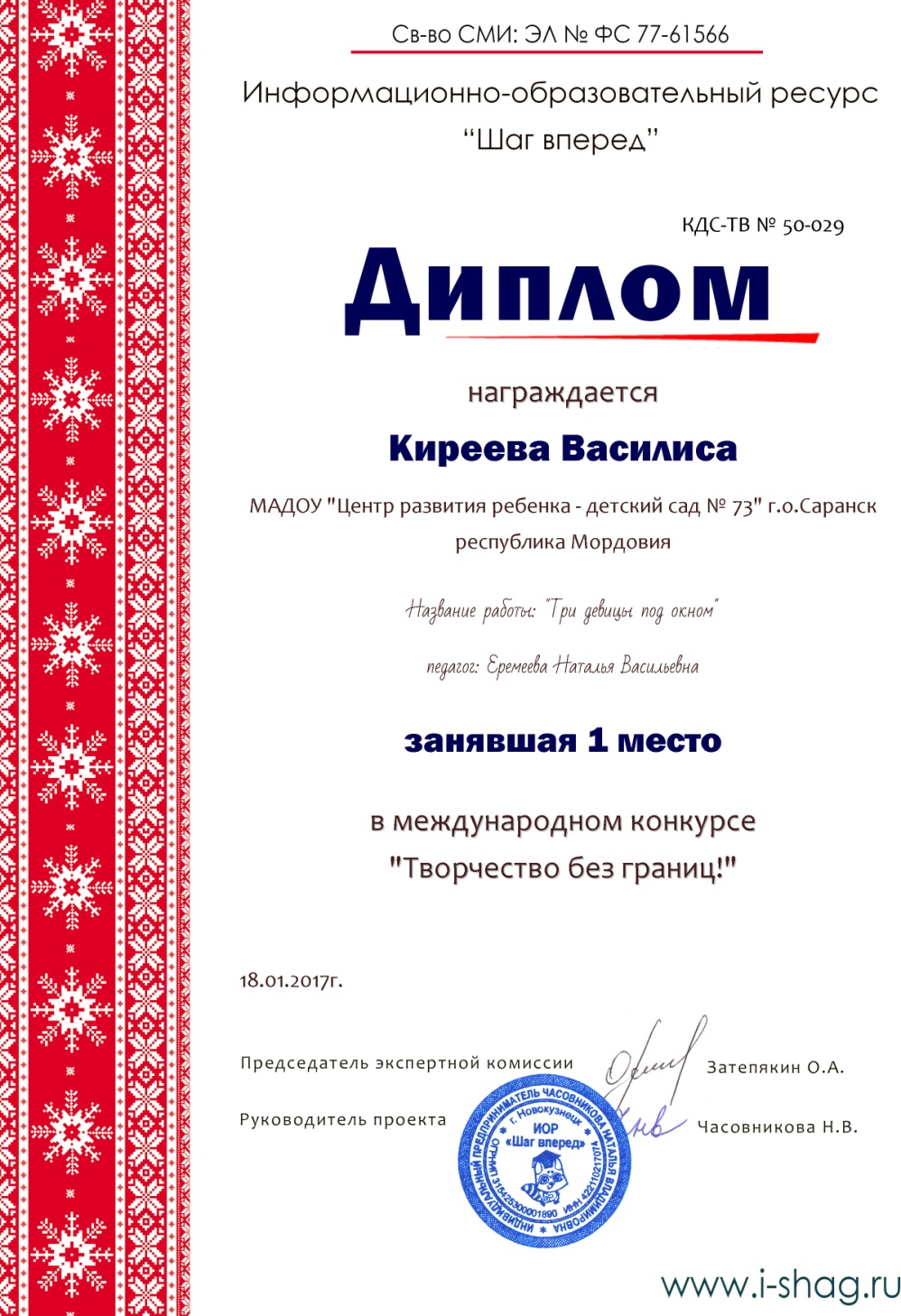 Наличие авторских программ, методических пособий
Раздел5
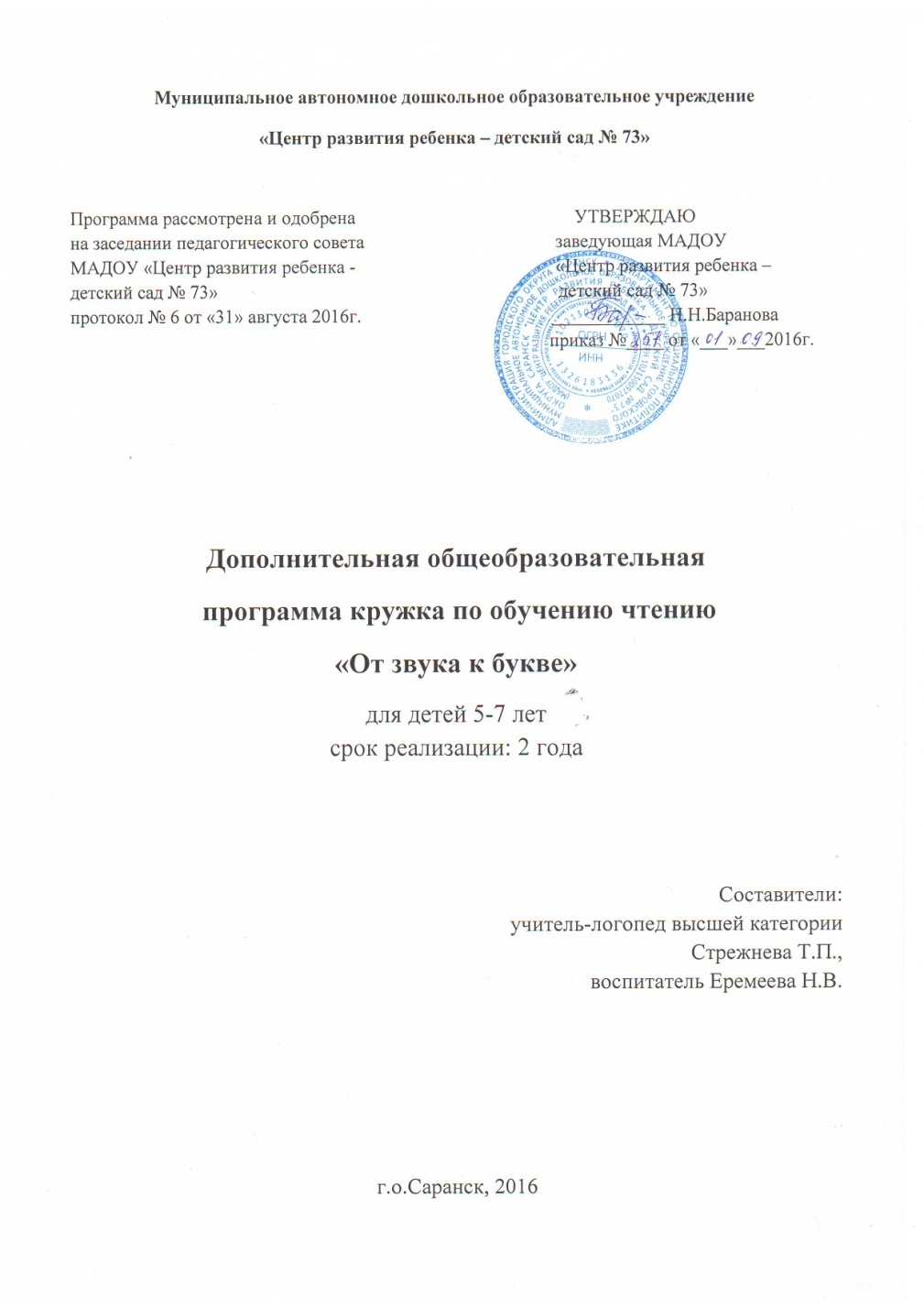 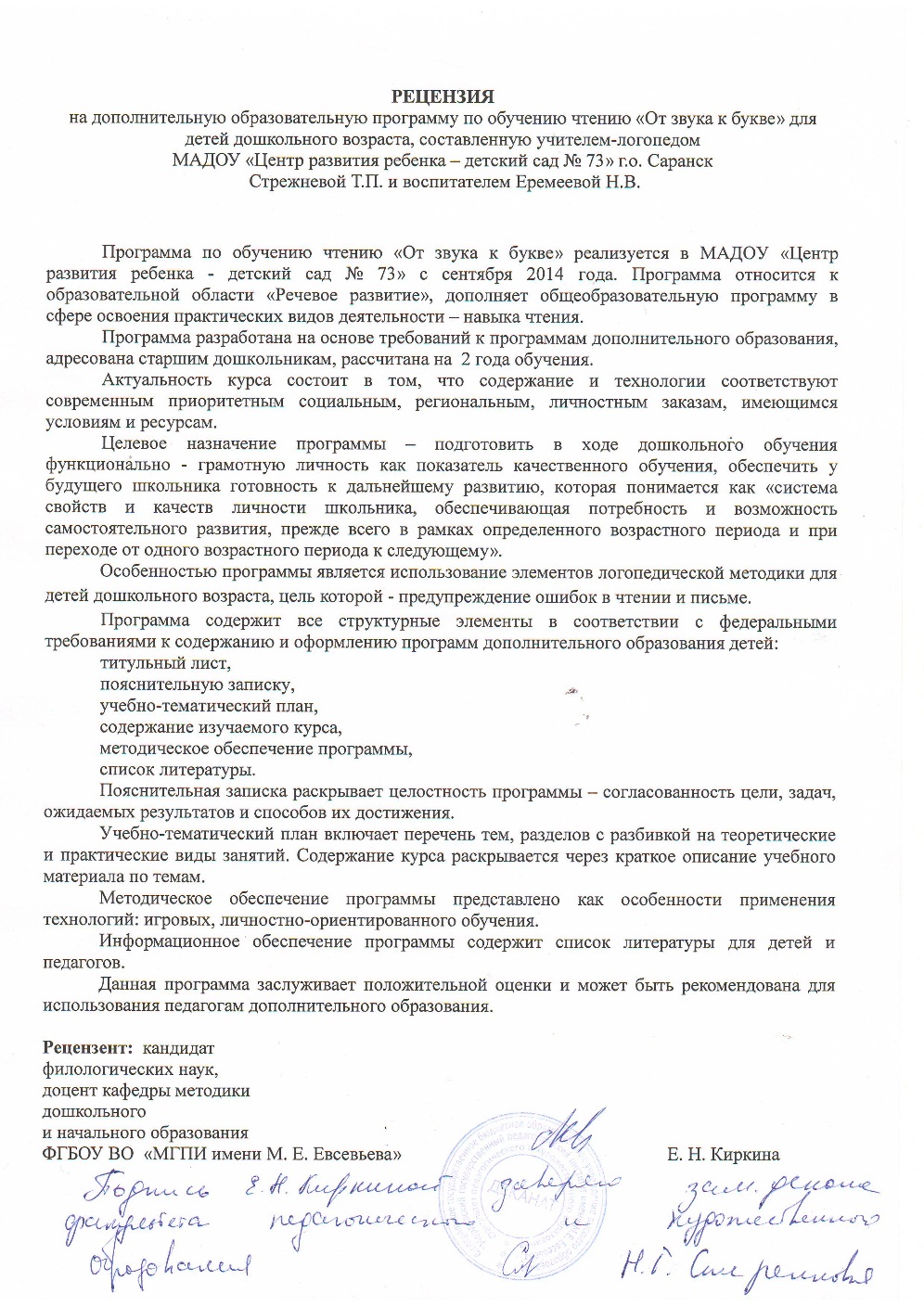 Выступление на научно-практических конференциях, педагогических чтениях, семинарах, секциях, методических объединениях
Раздел 6
Республиканский  уровень – 1
Всероссийский уровень - 2
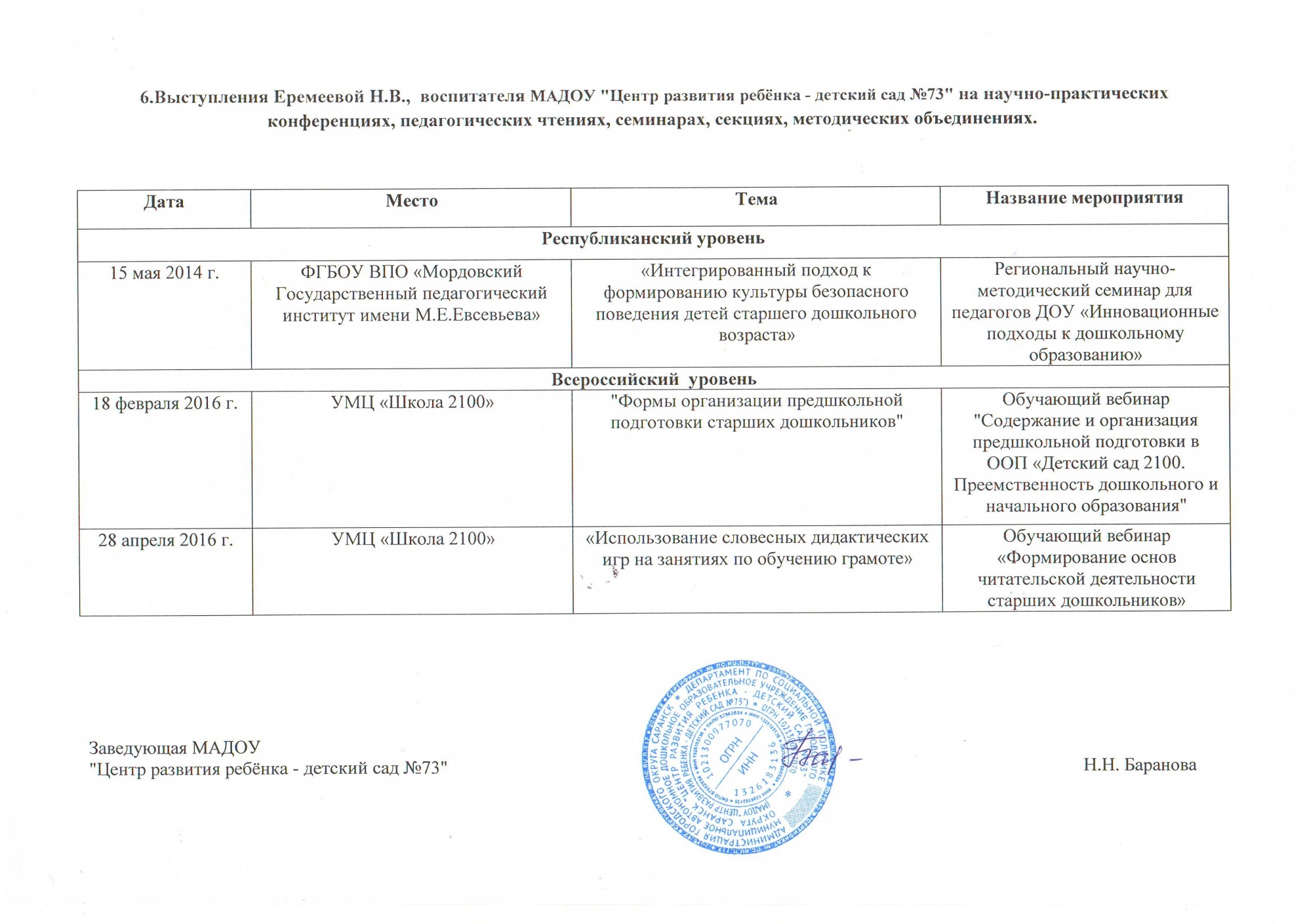 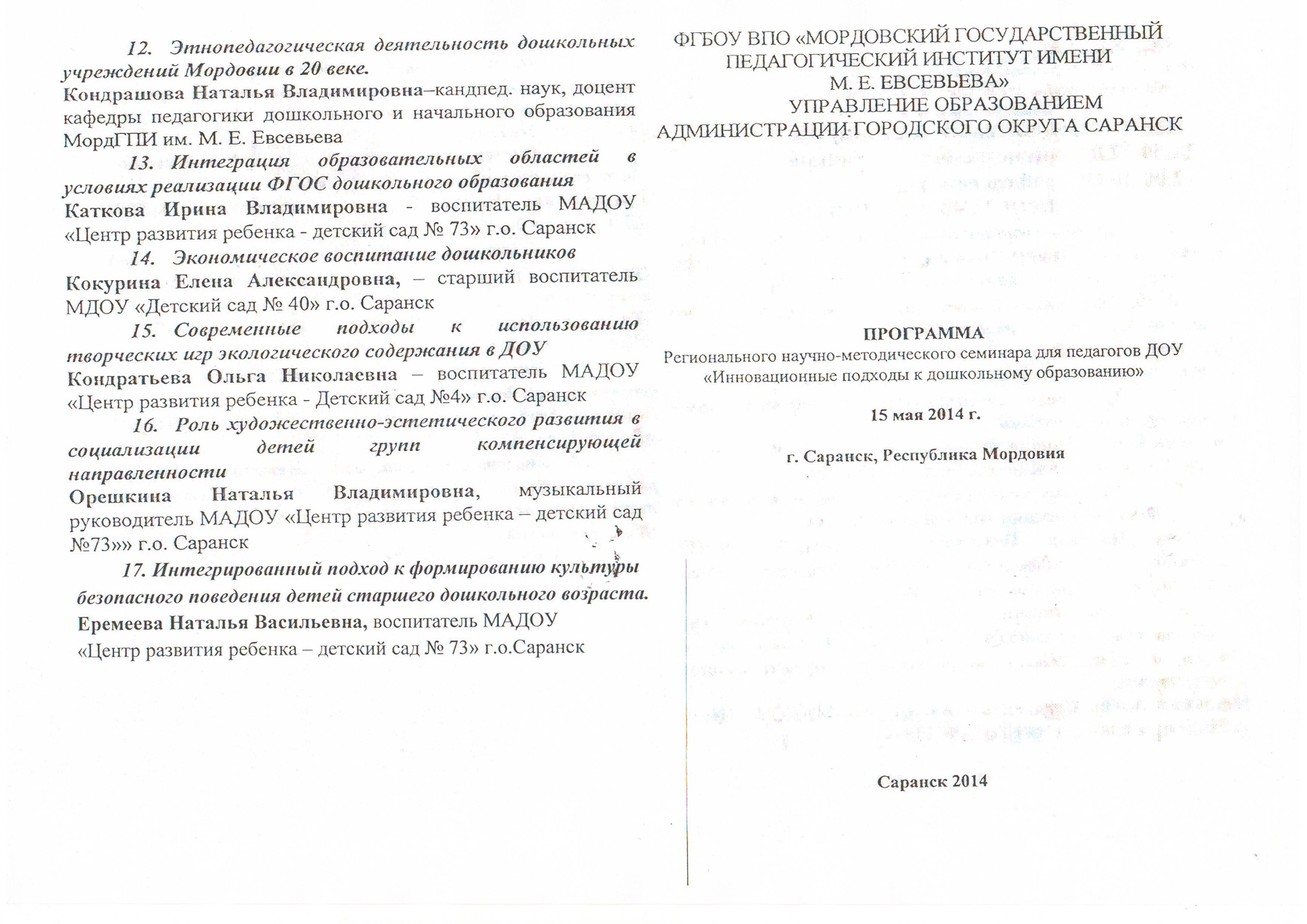 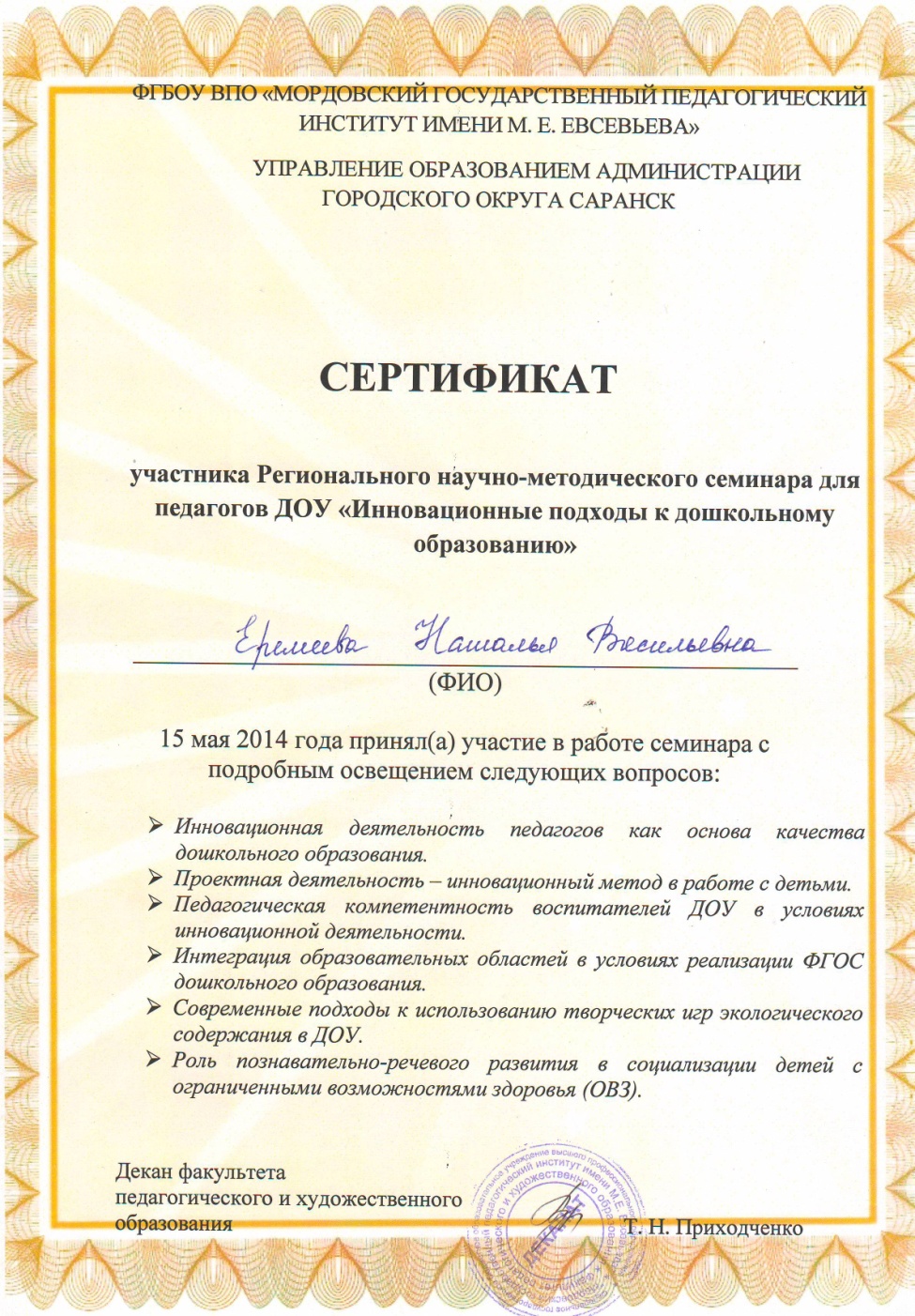 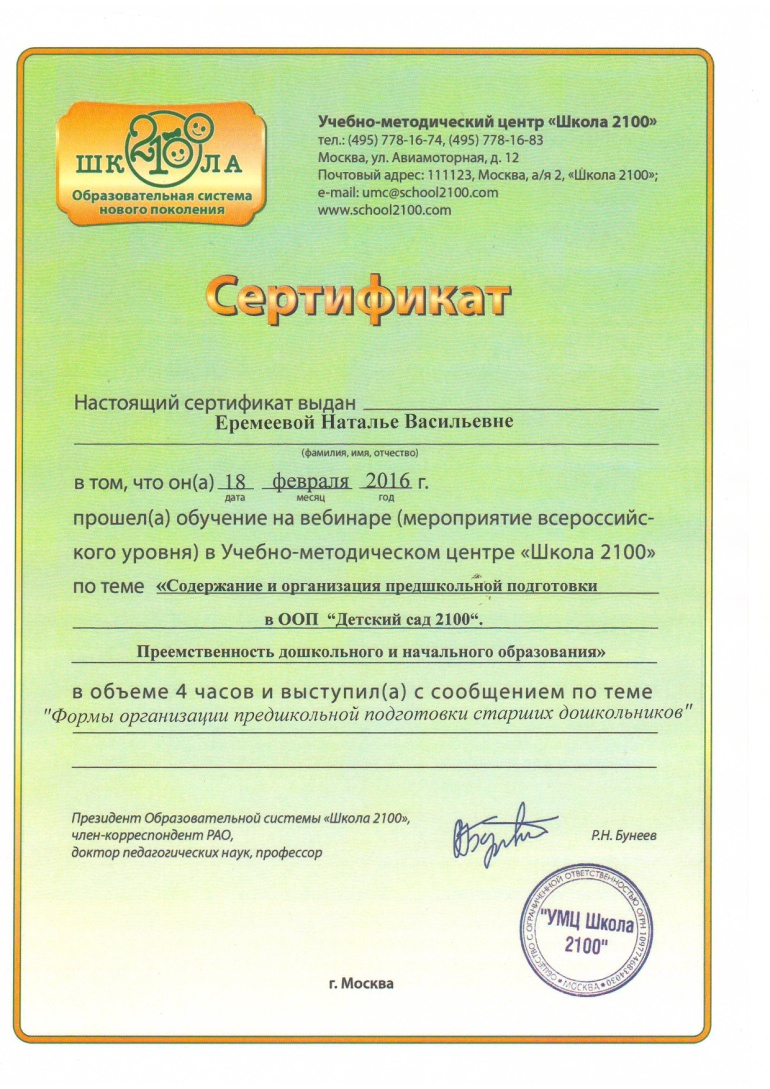 Проведение открытых занятий, мастер-классов, мероприятий
Раздел 7
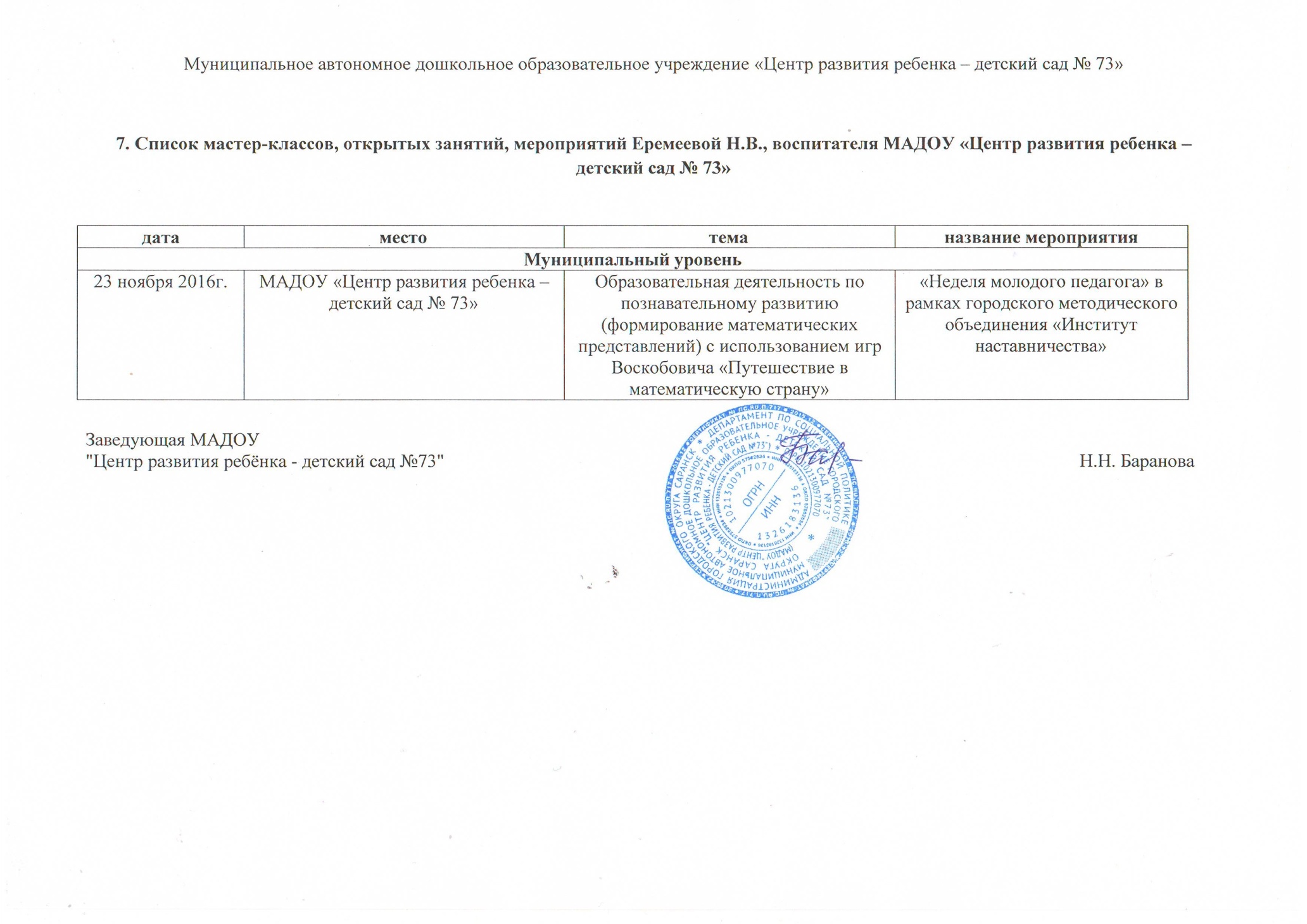 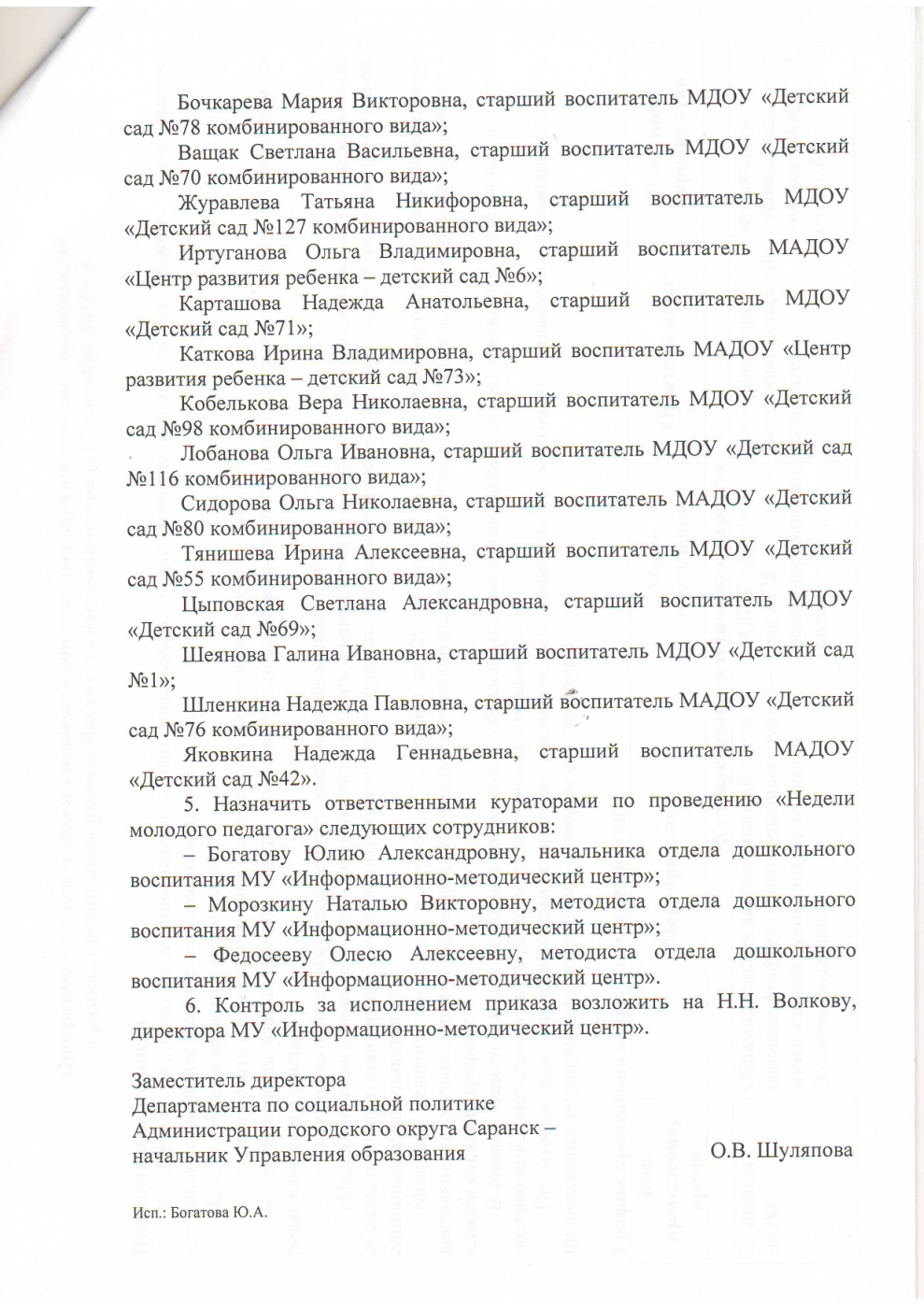 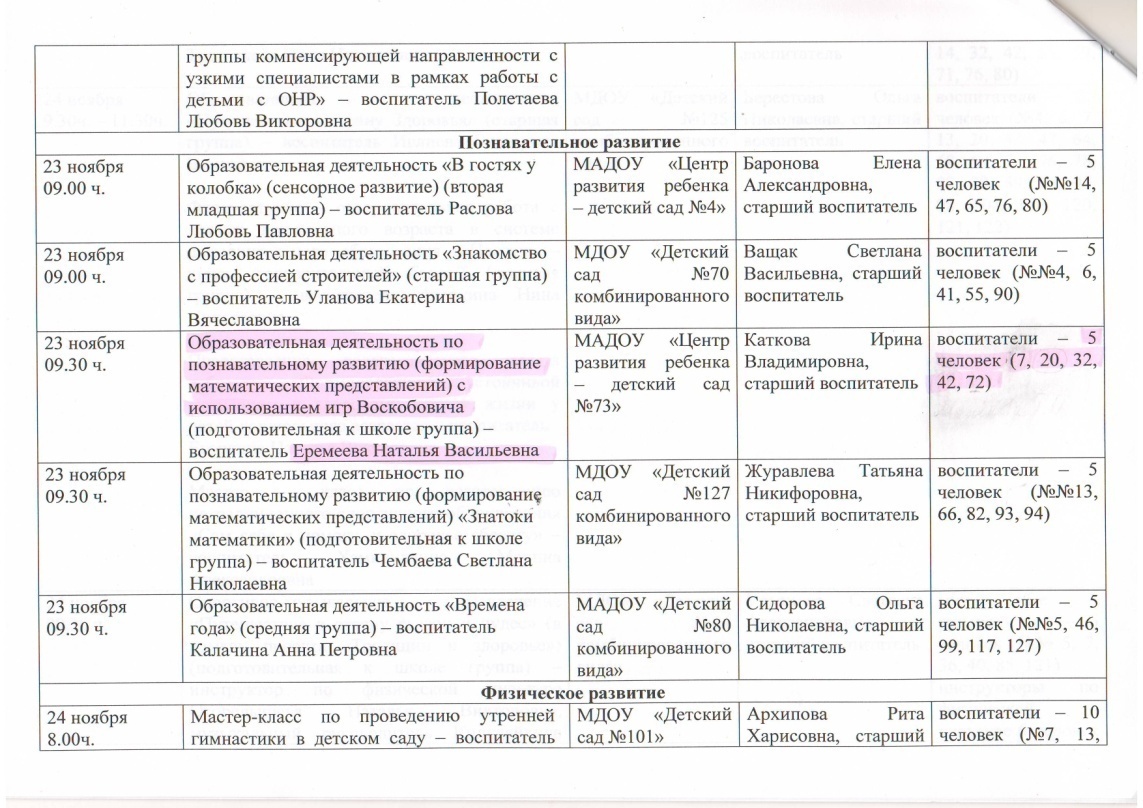 Общественная активность педагога: участие в экспертных комиссиях, в жюри конкурсов
Раздел 8
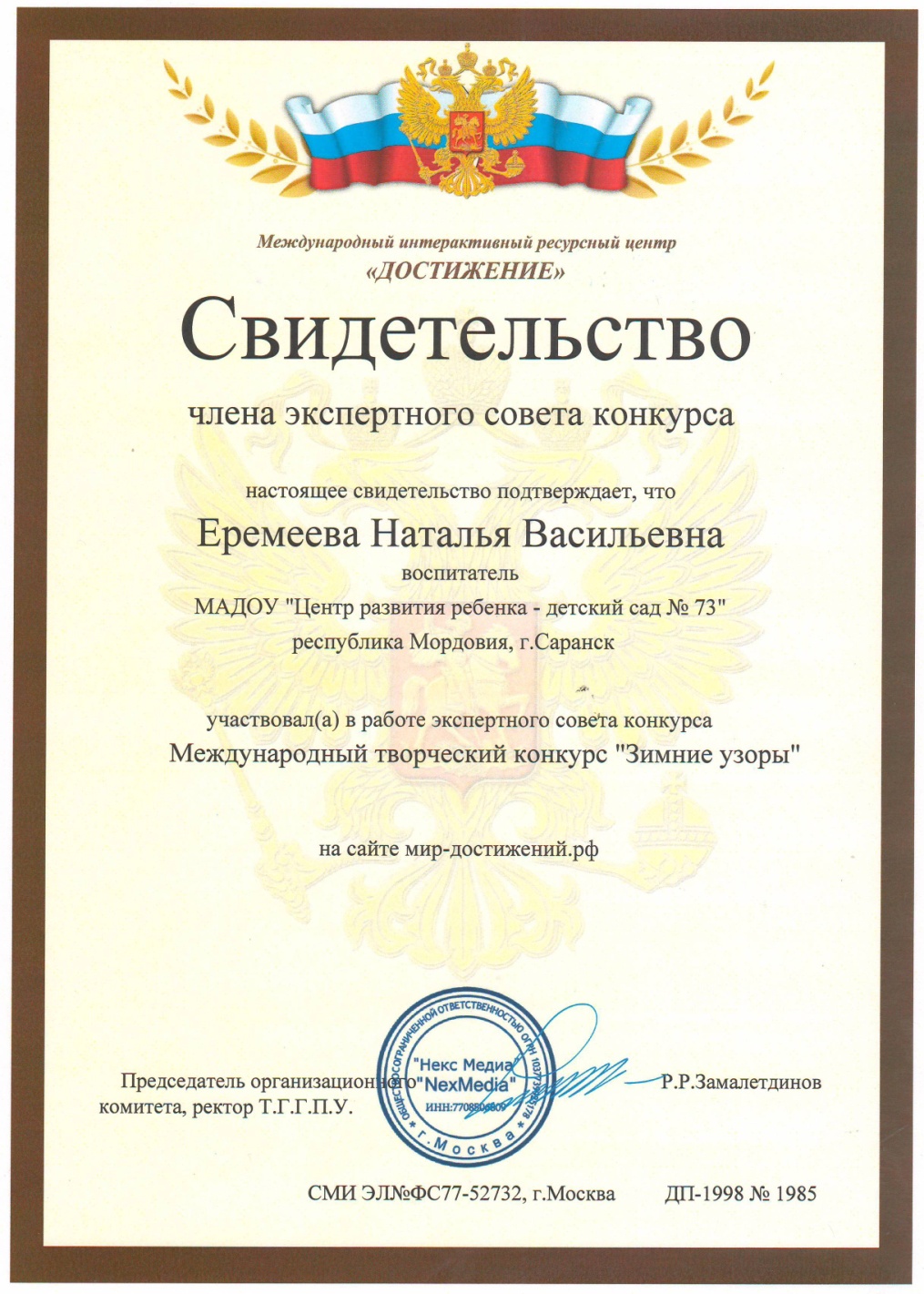 Позитивные результаты работы с воспитанниками
Раздел 9
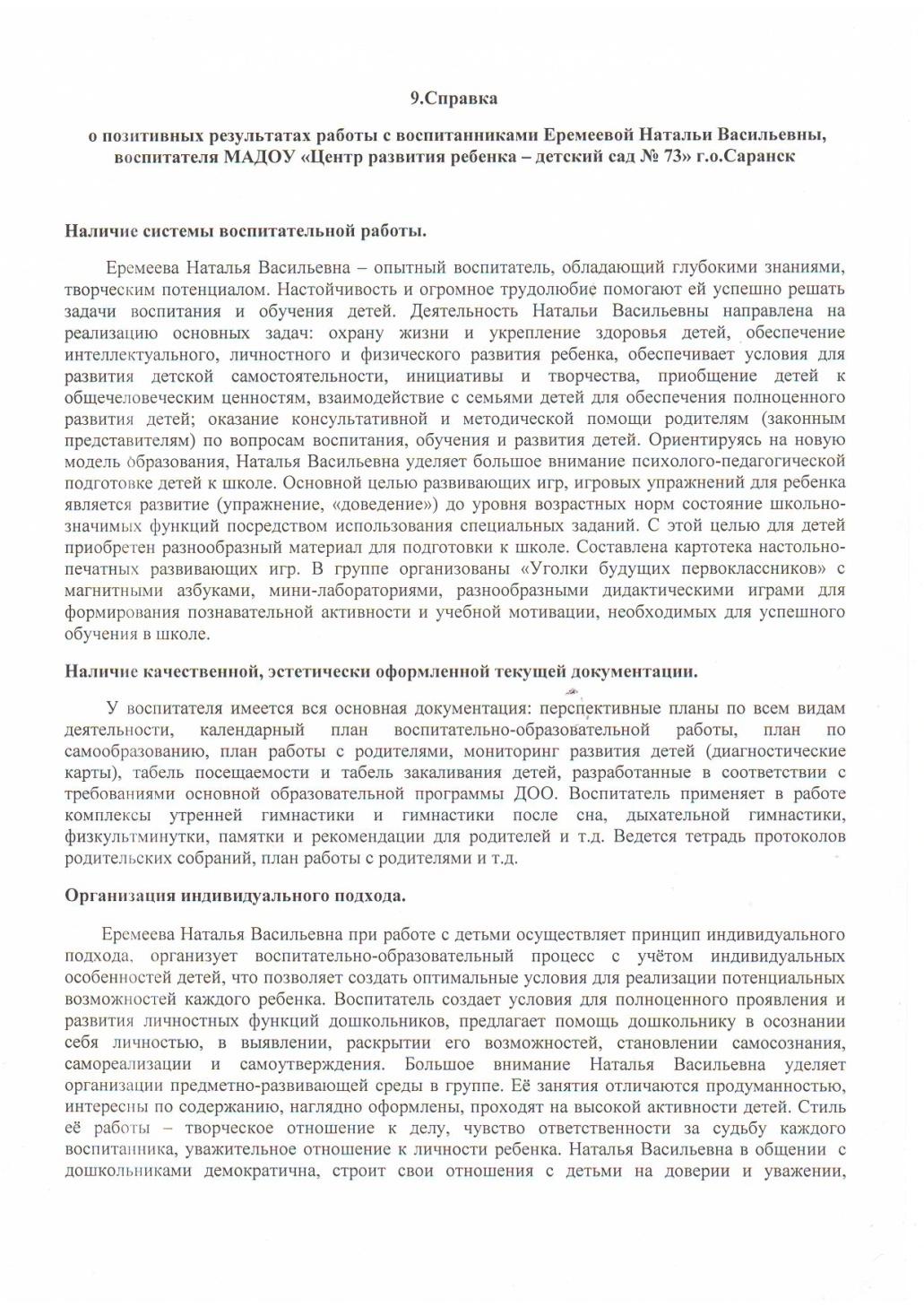 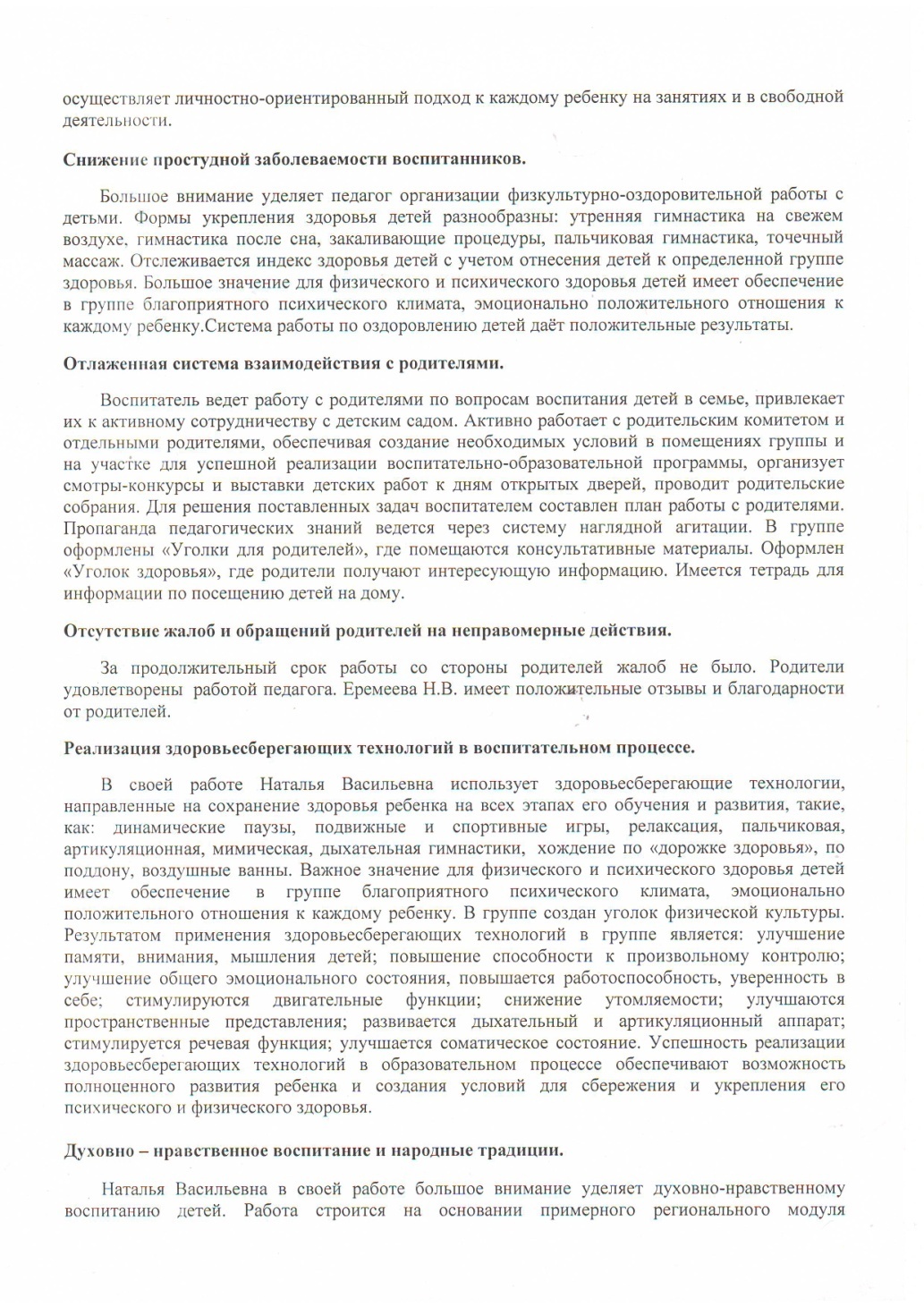 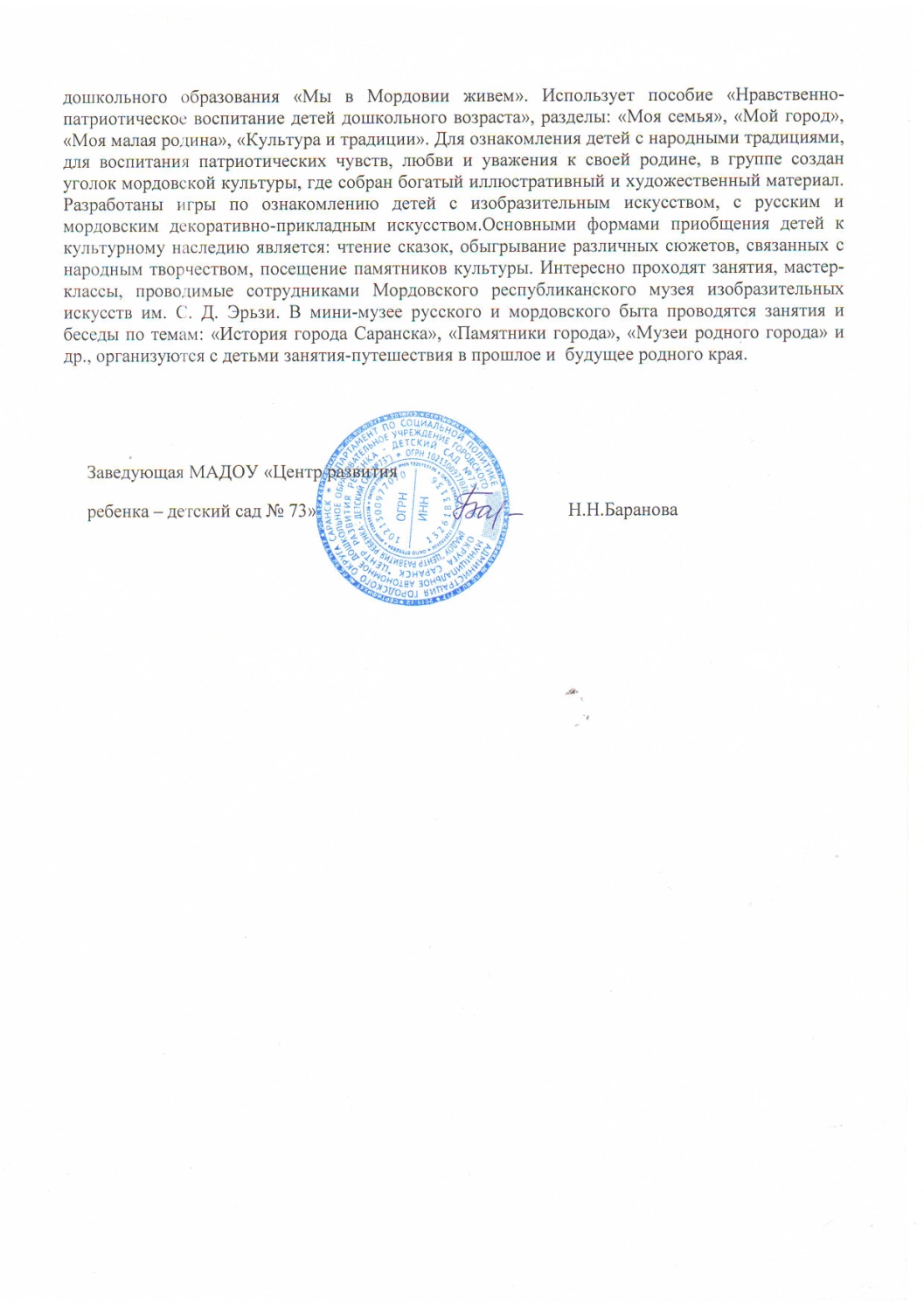 Участие педагога в профессиональных конкурсах
Раздел 10
Муниципальный уровень -1
Российский уровень - 2
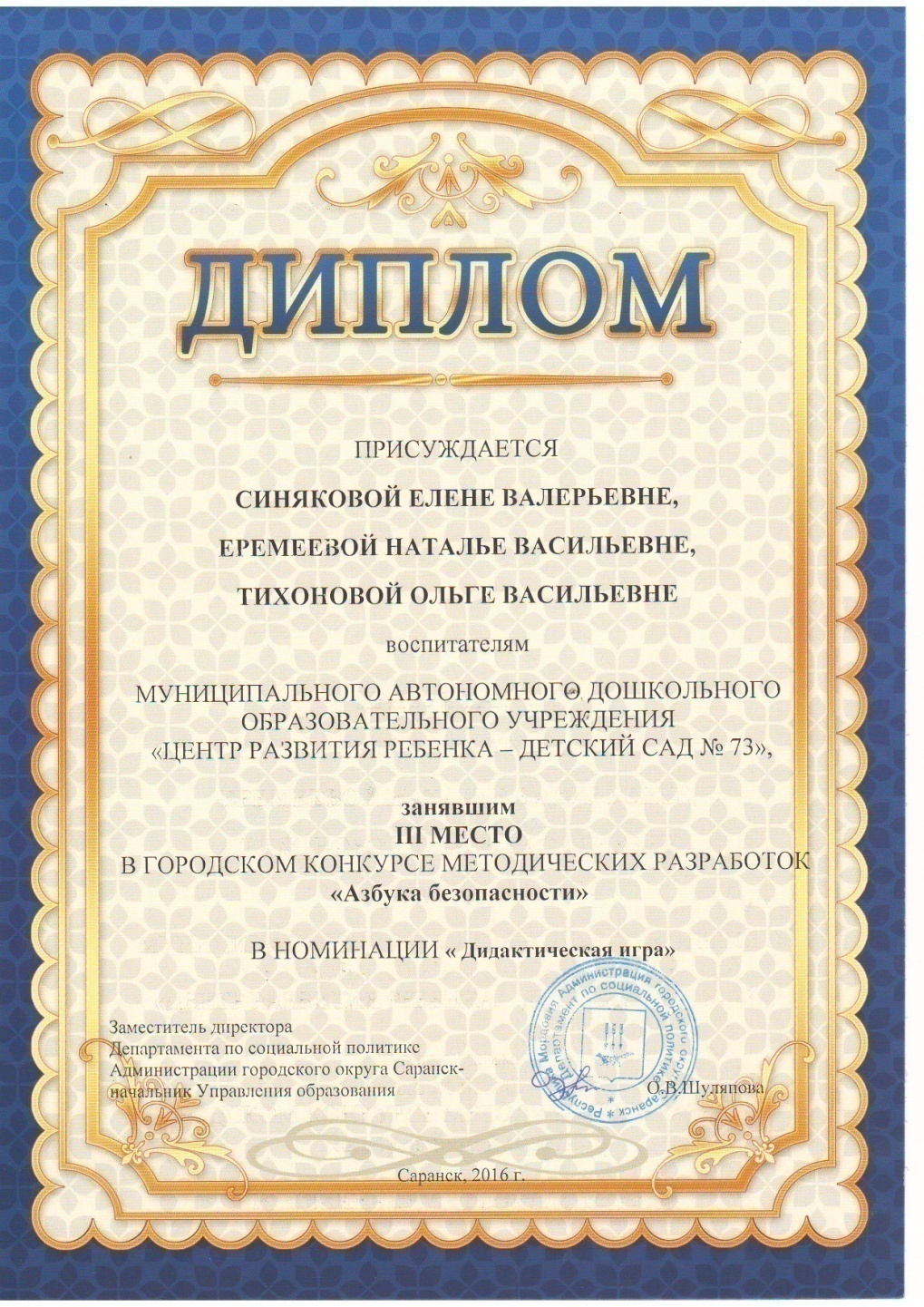 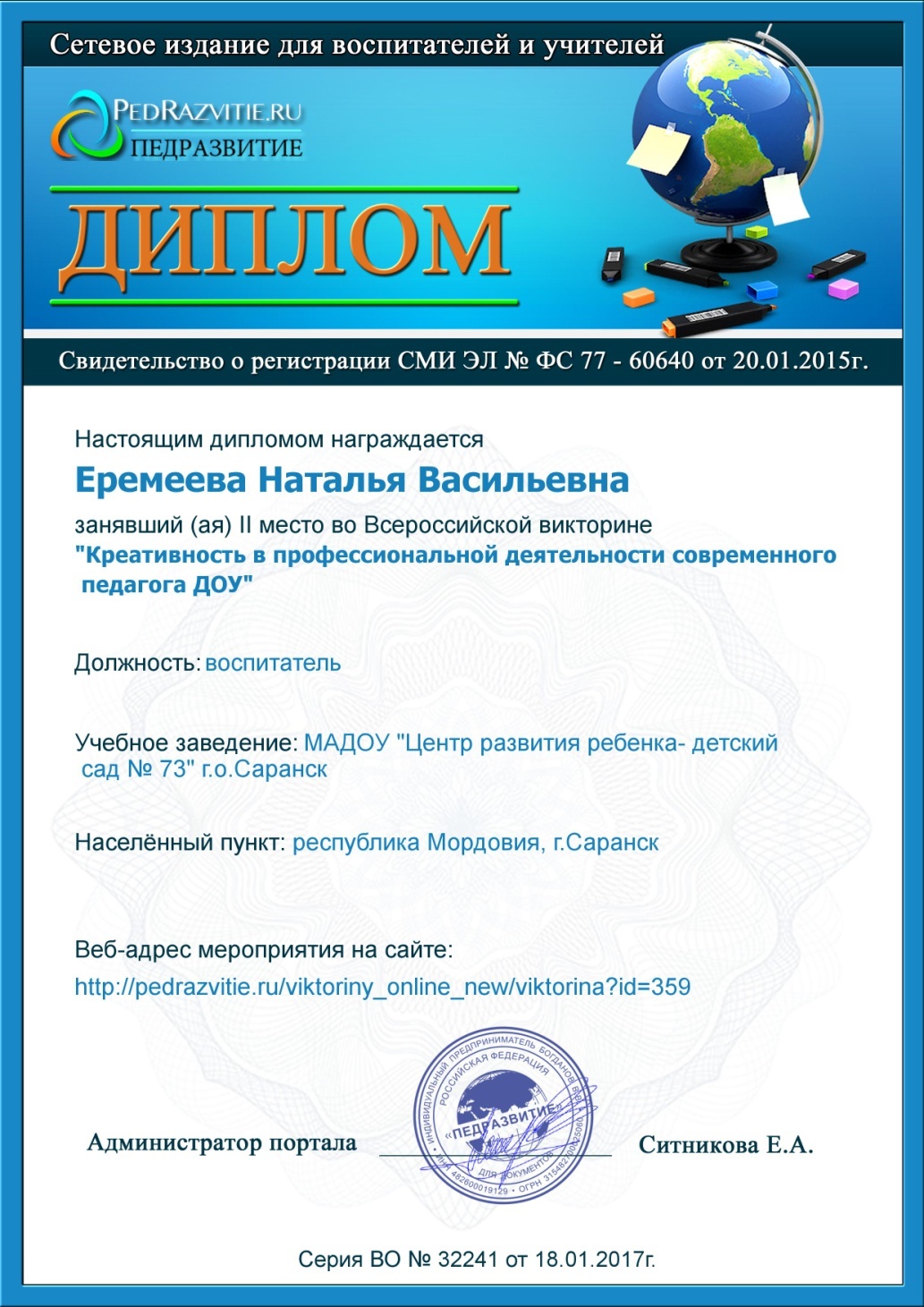 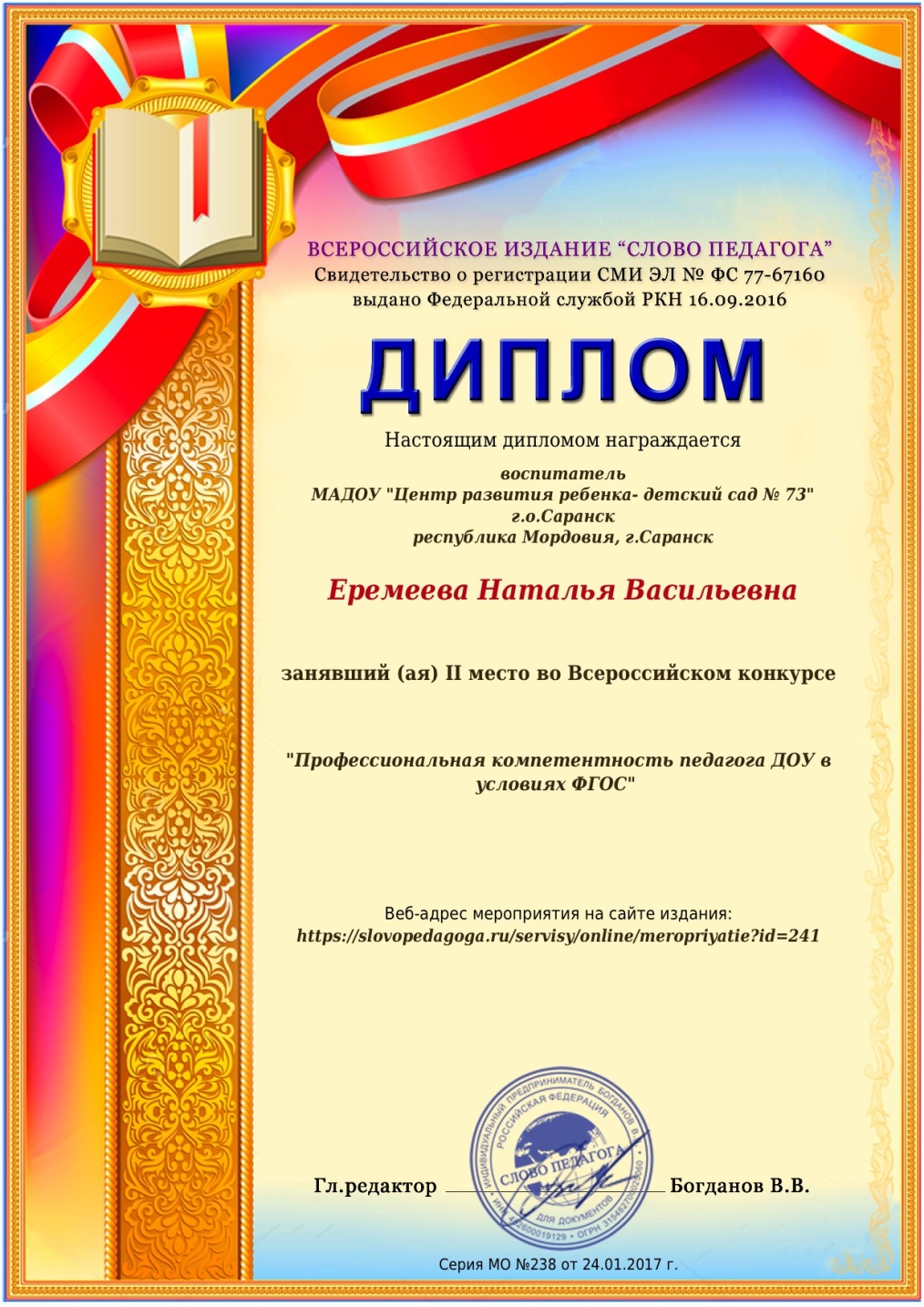 Награды и поощрения педагога
Раздел 11
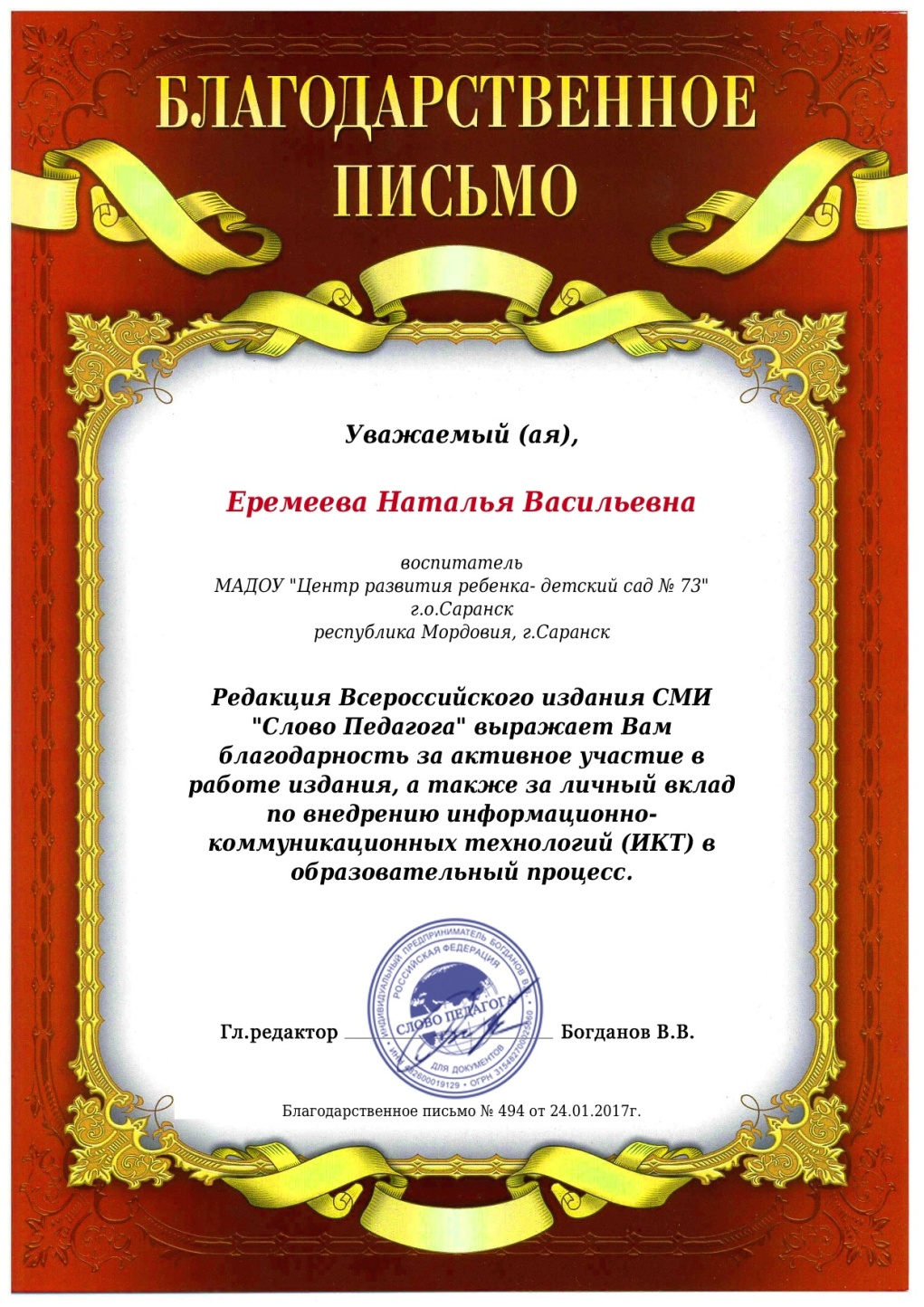 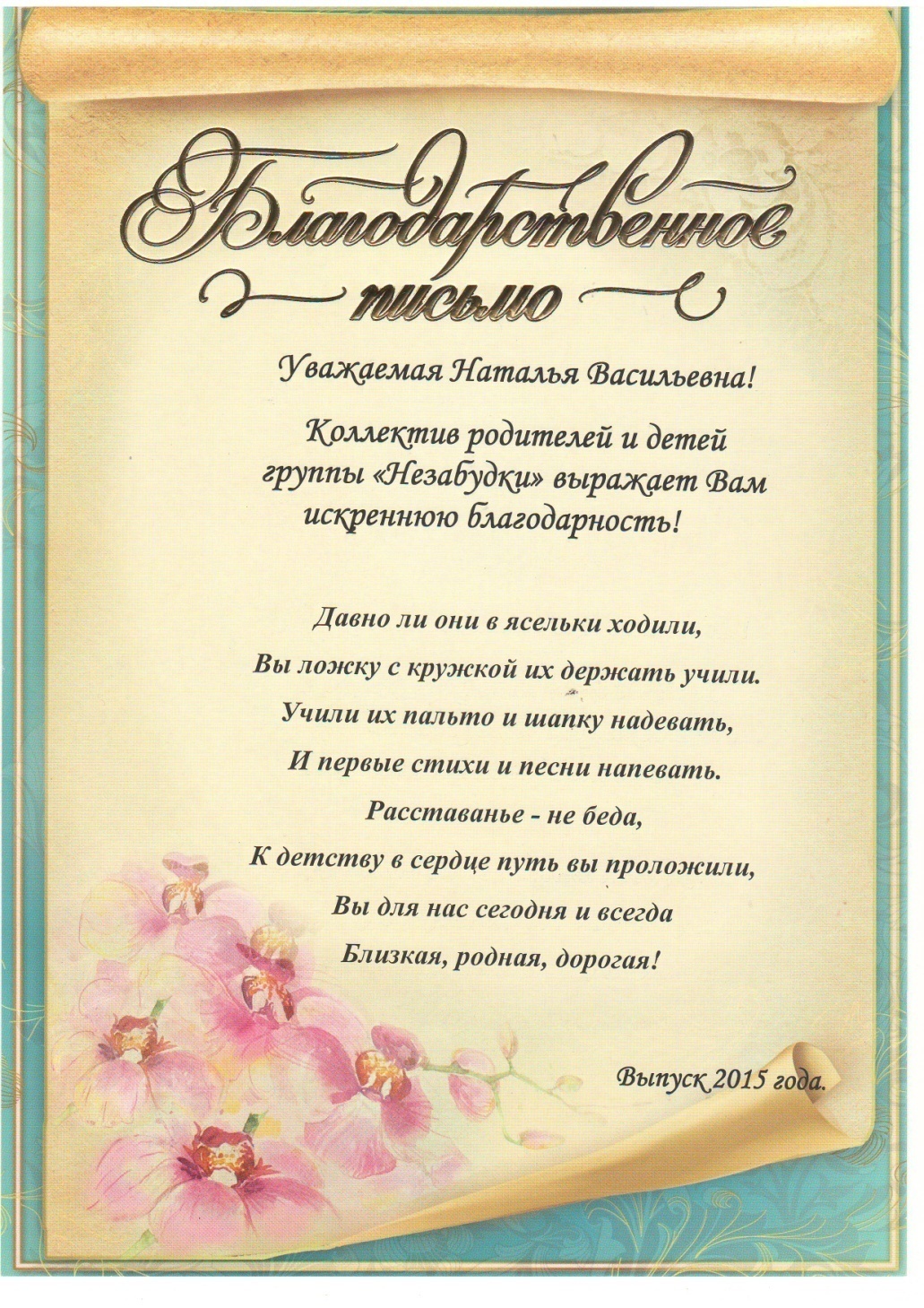 Повышение квалификации, профессиональная переподготовка
Раздел 12
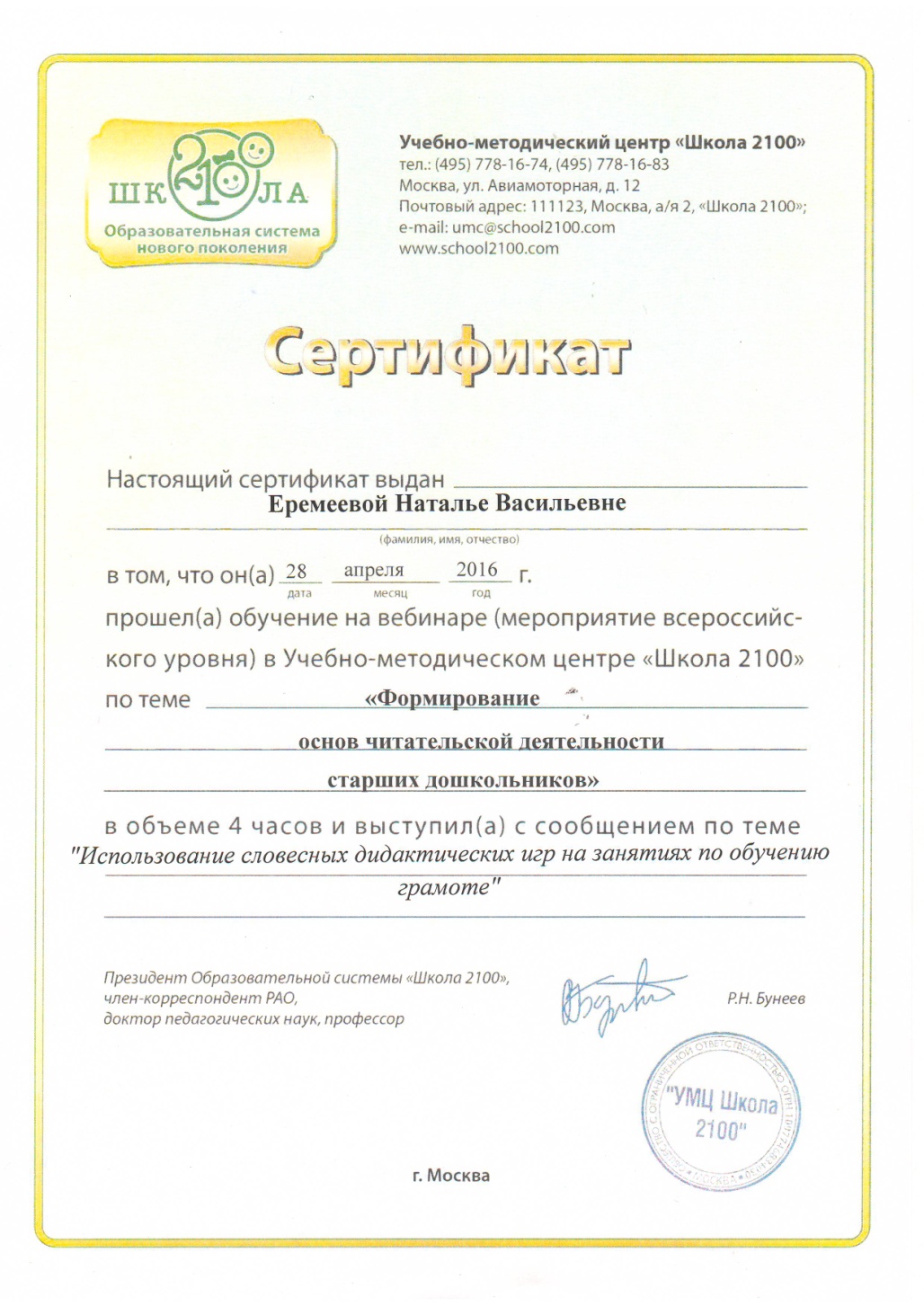 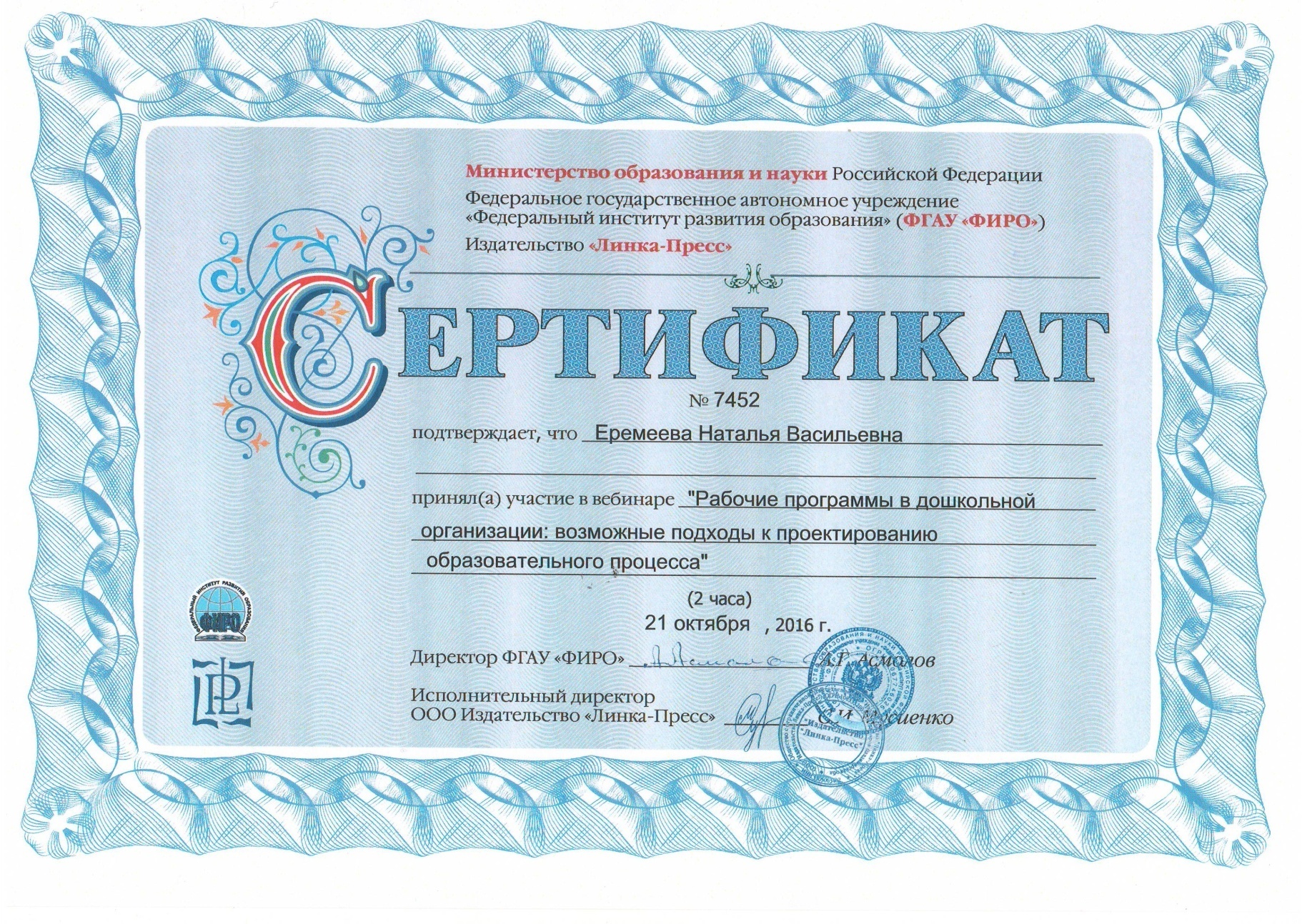